Curriculum Night
Grade 4
205 & 210
What’s the teacher’s name? Please use e-mail to contact us.
When does my child have gym again? When is the test?Check out the schedule on the class websites!
English Class – Ms. Sarah
https://mssarahgrade4.weebly.com

French class- mme. Malhamé
https://malhame.weebly.com/
Homework Policy
English Class
French Class
15 mins reading in French 3x a week.
Revision of class work.
Practising verb conjugation.
Preparing for upcoming tests.
Homework will be updated monthly on the website calendar. Dates of tests are posted tentatively on the important dates page.
15 mins of reading in English.
Complete and review class work. 
Study for upcoming tests.
Classwork/Homework will be updated weekly on the class website page. A monthly letter which includes important dates will be posted as well.
How do I keep track of my child’s progress?
French Class
EnglIsH CLASS
Please refer to the monthly calendar for tentative dates of tests. A hard copy will be placed in your child’s message folder.
Grades will be posted on Mozaik. A list of evaluations and their weightings will be provided at the end of each term.
Please refer to the monthly letter for what topics are being covered in class, upcoming assignments, projects, tests, and important dates.
My website is updated on Fridays and a printout of the classwork/homework is placed in the message folder. An assignment tracker will be available at the end of each term and the corresponding grades will be posted online as evaluations take place.
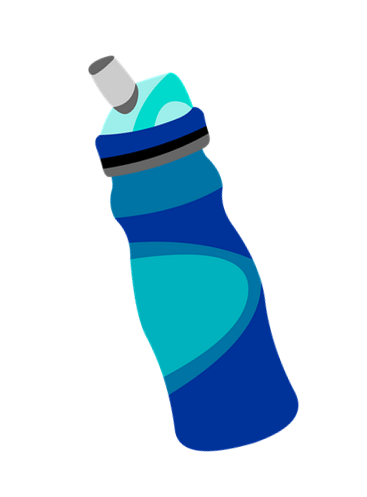 Housekeeping
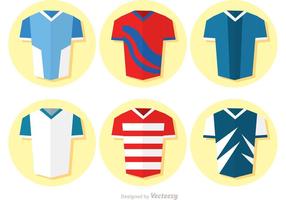 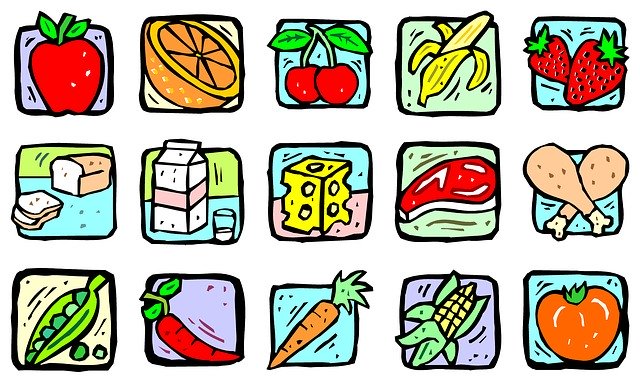 Physical Education clothes on Physical Education Days
Course Outline
Standards and Procedures
Info Sheets
Please leave a little note for your child 
Q & A
Do you have any questions?
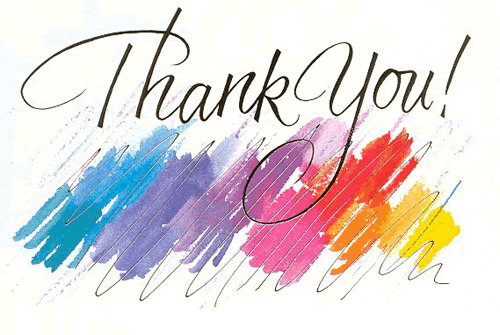 Please contact us by e-mail with any further questions or concerns .